Deriváty uhlovodíků
Vyhledejte ve slovníku cizích slov význam slova „derivát“ 
a vysvětlete význam pojmu uhlovodíkový derivát:
Derivát  = sloučenina odvozená od základní molekuly látky; odvozenina.
Jako tzv. uhlovodíkové deriváty (deriváty uhlovodíků) označujeme sloučeniny, které z uhlovodíků vznikají při takových reakcích, kdy je některý z atomů vodíku (na molekule uhlovodíku) nahrazen atomem jiného prvku.
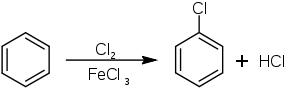 !!! POZOR: u některých derivátů uhlovodíků může být atom vodíku na molekule uhlovodíků nahrazen celou skupinou atomů jiných prvků !!!
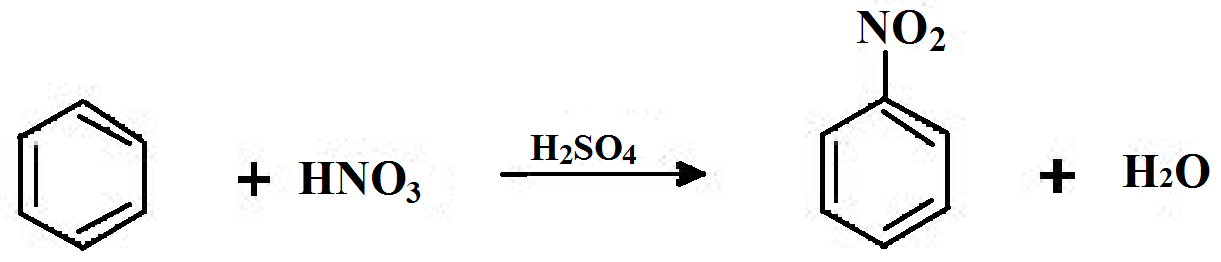 Vodíkový atom na molekule benzenu je nahrazen nitroskupinou (-NO2), kterou poskytuje kyselina dusičná (HNO3).
Kyselina sírová (H2SO4) v reakci vystupuje jako katalyzátorová složka nitrační směsi.
? Jak a podle čeho rozlišujeme deriváty uhlovodíků ?
Deriváty uhlovodíků systematicky rozdělujeme podle toho, kterými atomy (nebo skupinami atomů) je atom vodíku v molekule uhlovodíku nahrazen do tří základních skupin:
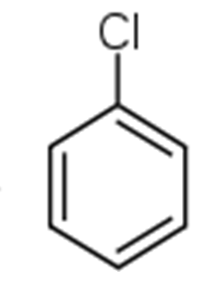 1. Halogenové deriváty uhlovodíků       
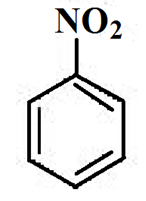 2. Dusíkaté deriváty uhlovodíků            
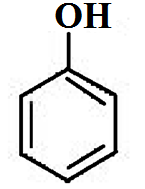 3. Kyslíkaté deriváty uhlovodíků            
Popište z kterých základních částí se skládá molekula
každého uhlovodíkového derivátu:
Z tzv. UHLOVODÍKOVÉHO ZBYTKU – což je část molekuly uhlovodíku, která zůstane po odtržení jednoho atomu vodíku.
Název uhlovodíkového zbytku nese koncovku  –yl.
Z tzv. CHARAKTERISTICKÉ SKUPINY  - což je atom nebo skupina atomů, které nahrazují odtržený atom vodíku v molekule uhlovodíku.
Charakteristická skupina pak určuje chemické vlastnosti derivátu uhlovodíku.
Mechanismus vzniku uhlovodíkového zbytku
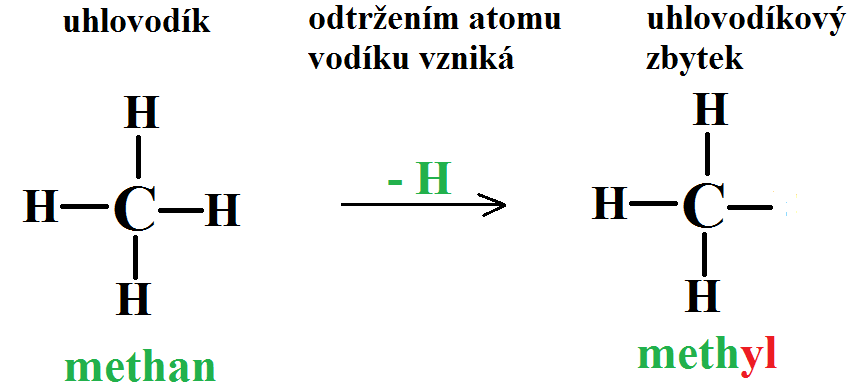